為何ESO會有上下界?
Carpenter_2010_Optimal-exercise-of-executive-stock-options
符號定義
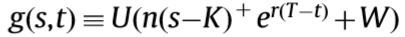 推導 g(s,t) 隨機過程
推導H(s,t)
先說明為何call option 存在持有上界?
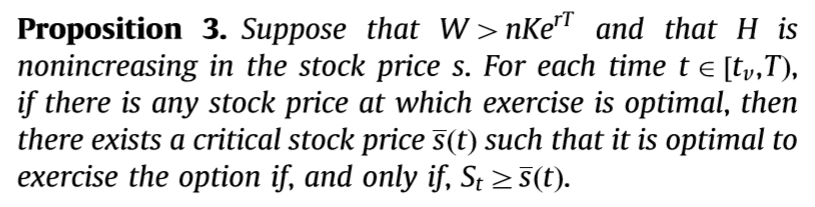 uncertain
Certain >0
推導設定
[Speaker Notes: 第二點，
同一個隨機過程，只是起始的顧價不同。]
推導
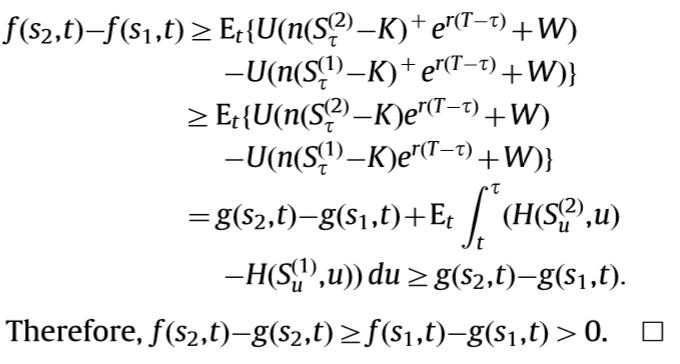 推導
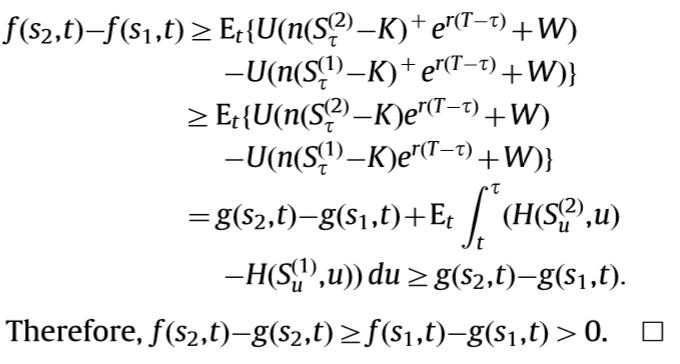 推導
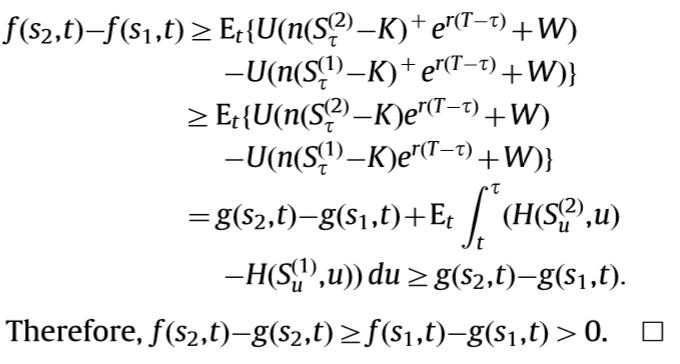 拿掉取正
推導
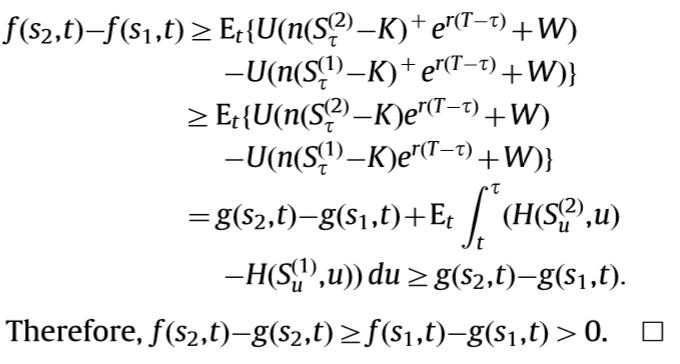 0
0
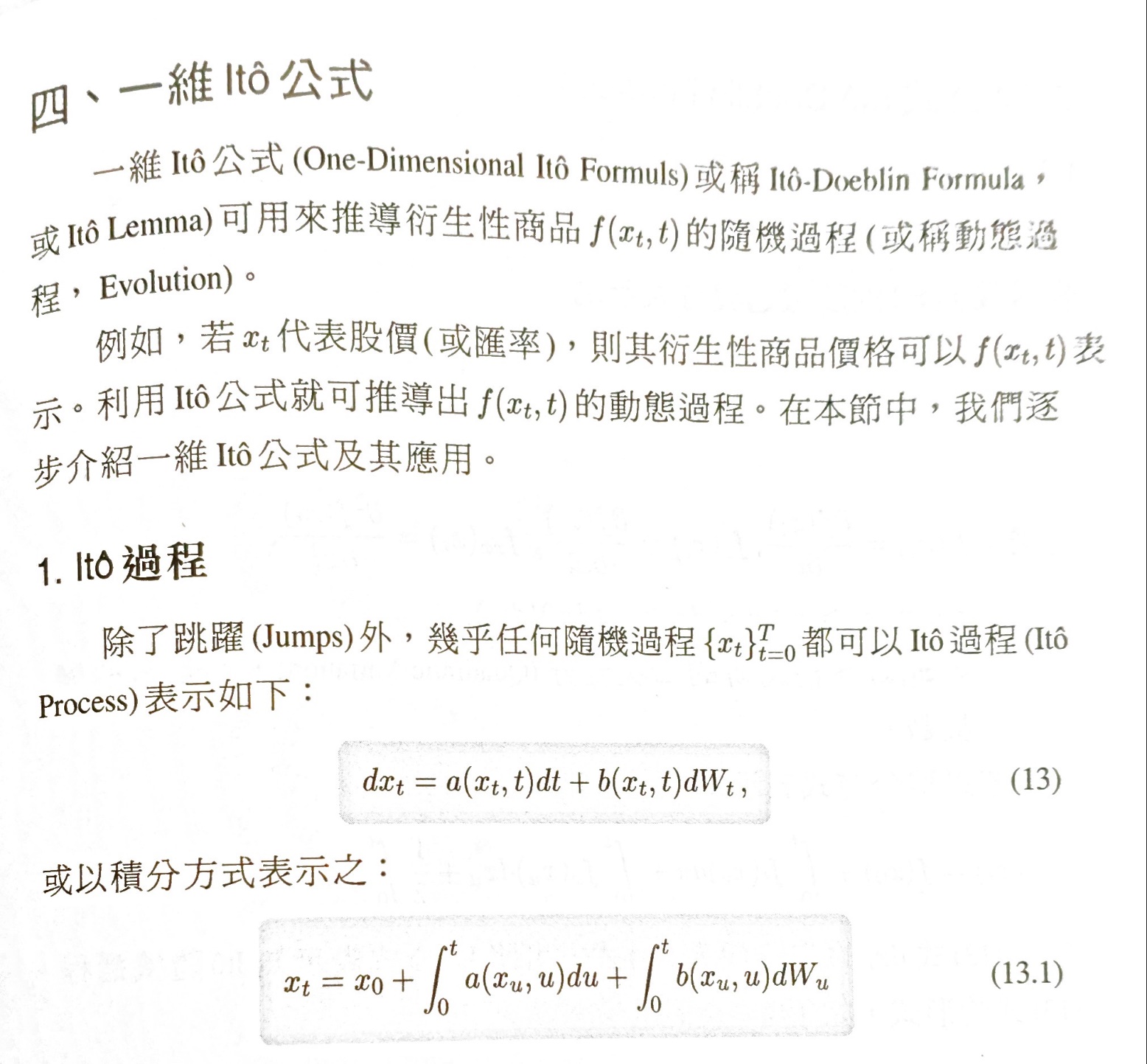 推導
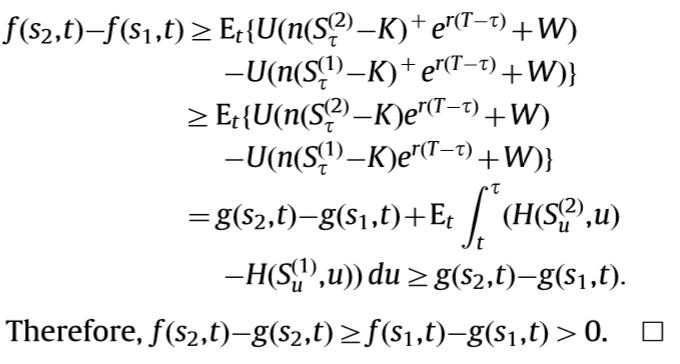 >0
推導
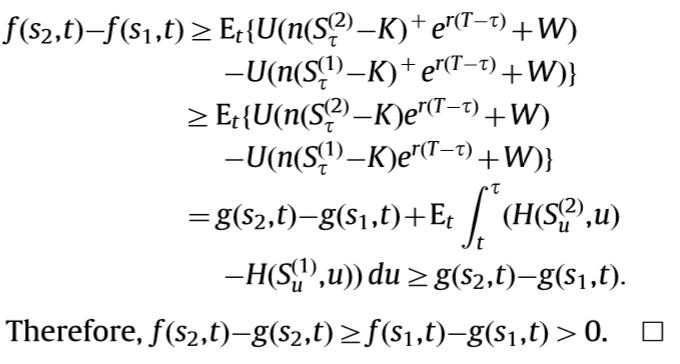 結論說明
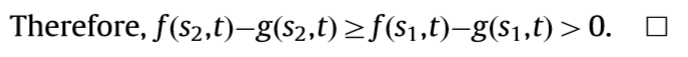 上述假設成立(H is nonincreasing)的情況
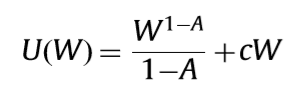 假設不成立
[Speaker Notes: 當A>1時，效用二次微分那項，s分母次方大於分子，所以不考慮正負時當s越大的時候整個值越小，加上負號的話，]
推導(持有下界)
>0
結論說明
直觀想法